Numbers 11:11–12
11 Moses said to the Lord, “Why have you dealt ill with your servant? And why have I not found favor in your sight, that you lay the burden of all this people on me? 12 Did I conceive all this people? Did I give them birth, that you should say to me, ‘Carry them in your bosom, as a nurse carries a nursing child,’ to the land that you swore to give their fathers?
Numbers 11:13–15
13 Where am I to get meat to give to all this people? For they weep before me and say, ‘Give us meat, that we may eat.’ 14 I am not able to carry all this people alone; the burden is too heavy for me. 15 If you will treat me like this, kill me at once, if I find favor in your sight, that I may not see my wretchedness.”
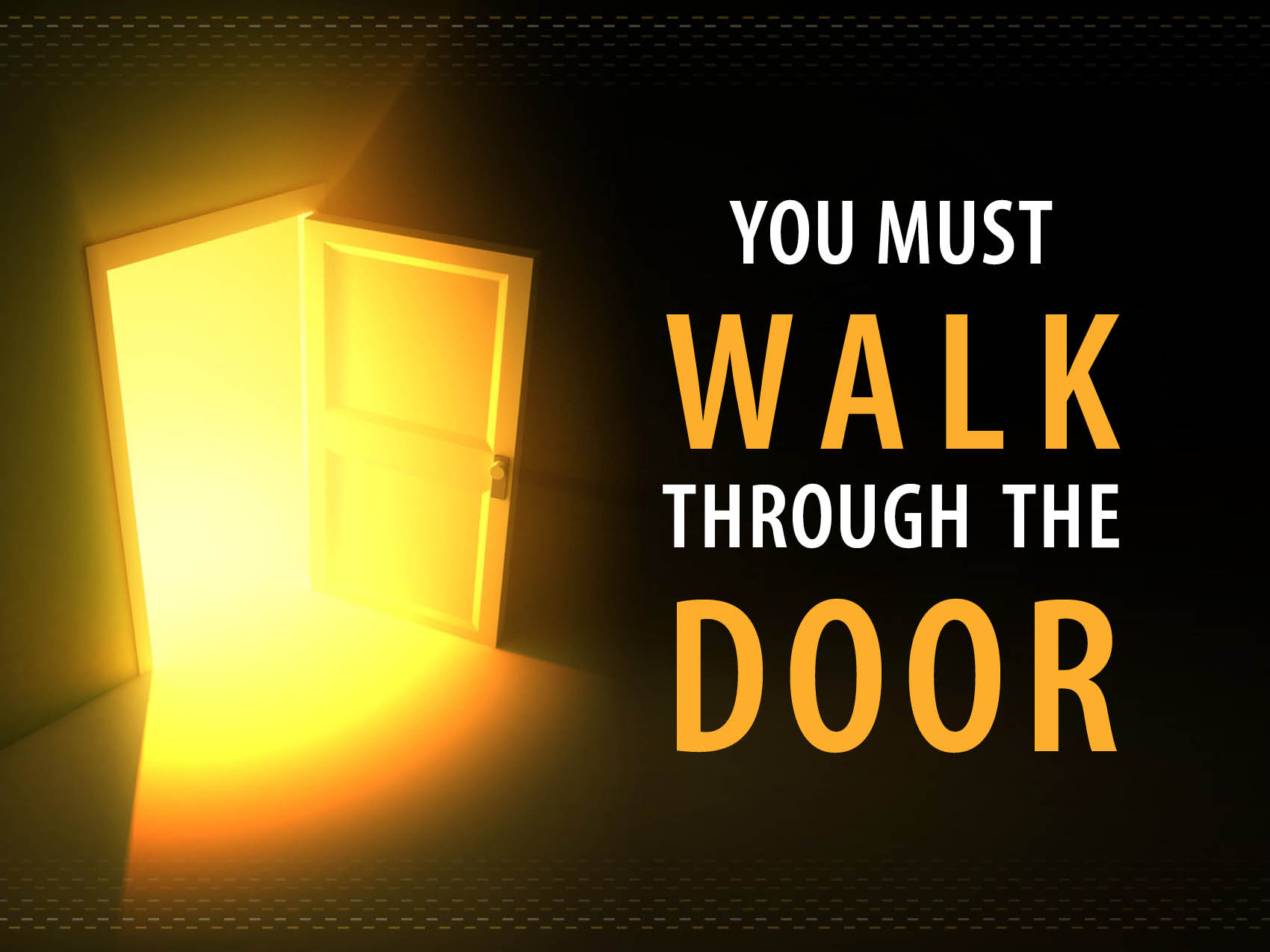 Buyer’s remorse is not a new problem.
Israel felt that way about leaving Egypt.
Numbers 11:5–6
Moses felt that way about leading Israel.
Numbers 11:11–15
Standing at the threshold!
We must be committed.
2 Chronicles 25:1–2
Acts 13:22
How to go through a door…
Like sheep among wolves.
Matthew 10:16
Matthew 10:17, 19, 21–22
John 1:29
As wise as serpents.
Matthew 10:16
Luke 16:1–9
Be as innocent as doves. 
Matthew 10:16
Matthew 26:39